U.S. HISTORY
Chapter 3 Creating New Social Orders: Colonial Societies, 1500–1700
PowerPoint Image Slideshow
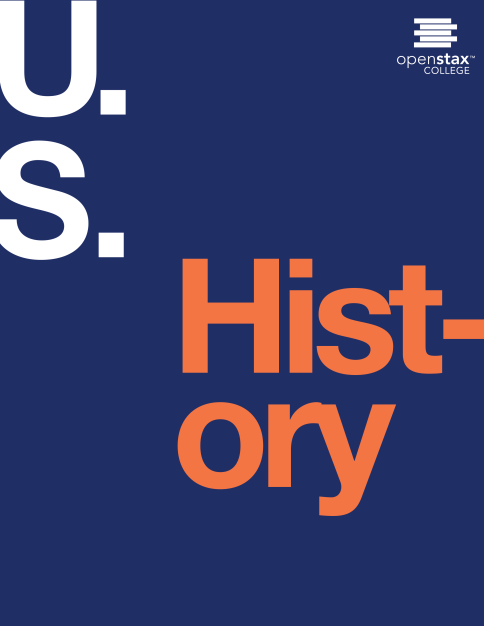 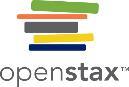 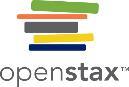 Figure 3.1
John Smith’s famous map of Virginia (1622) illustrates many geopolitical features of early colonization. In the upper left, Powhatan, who governed a powerful local confederation of Algonquian communities, sits above other local chiefs, denoting his authority. Another native figure, Susquehannock, who appears in the upper right, visually reinforces the message that the English did not control the land beyond a few outposts along the Chesapeake.
This OpenStax ancillary resource is © Rice University under a CC-BY 4.0 International license; it may be reproduced or modified but must be attributed to OpenStax, Rice University and any changes must be noted. Any images credited to other sources are similarly available for reproduction, but must be attributed to their sources.
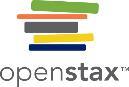 Figure 3.2
This OpenStax ancillary resource is © Rice University under a CC-BY 4.0 International license; it may be reproduced or modified but must be attributed to OpenStax, Rice University and any changes must be noted. Any images credited to other sources are similarly available for reproduction, but must be attributed to their sources.
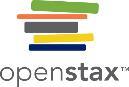 Figure 3.3
In this drawing by French artist Jacques le Moyne de Morgues, Timucua flee the Spanish settlers, who arrive by ship. Le Moyne lived at Fort Caroline, the French outpost, before the Spanish destroyed the colony in 1562.
This OpenStax ancillary resource is © Rice University under a CC-BY 4.0 International license; it may be reproduced or modified but must be attributed to OpenStax, Rice University and any changes must be noted. Any images credited to other sources are similarly available for reproduction, but must be attributed to their sources.
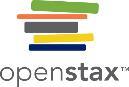 Figure 3.4
The Spanish fort of Castillo de San Marcos helped Spanish colonists in St. Augustine fend off marauding privateers from rival European countries.
This OpenStax ancillary resource is © Rice University under a CC-BY 4.0 International license; it may be reproduced or modified but must be attributed to OpenStax, Rice University and any changes must be noted. Any images credited to other sources are similarly available for reproduction, but must be attributed to their sources.
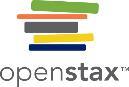 Figure 3.5
The Castello Plan is the only extant map of 1660 New Amsterdam (present-day New York City). The line with spikes on the right side of the colony is the northeastern wall for which Wall Street was named.
This OpenStax ancillary resource is © Rice University under a CC-BY 4.0 International license; it may be reproduced or modified but must be attributed to OpenStax, Rice University and any changes must be noted. Any images credited to other sources are similarly available for reproduction, but must be attributed to their sources.
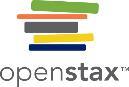 Figure 3.6
This 1684 map of New Netherland shows the extent of Dutch settlement.
This OpenStax ancillary resource is © Rice University under a CC-BY 4.0 International license; it may be reproduced or modified but must be attributed to OpenStax, Rice University and any changes must be noted. Any images credited to other sources are similarly available for reproduction, but must be attributed to their sources.
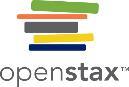 Figure 3.7
French Jesuit missionaries to New France kept detailed records of their interactions with—and observations of—the Algonquian and Iroquois that they converted to Catholicism. (credit: Project Gutenberg).
This OpenStax ancillary resource is © Rice University under a CC-BY 4.0 International license; it may be reproduced or modified but must be attributed to OpenStax, Rice University and any changes must be noted. Any images credited to other sources are similarly available for reproduction, but must be attributed to their sources.
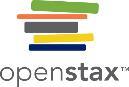 Figure 3.8
In the early seventeenth century, thousands of English settlers came to what are now Virginia, Maryland, and the New England states in search of opportunity and a better life.
This OpenStax ancillary resource is © Rice University under a CC-BY 4.0 International license; it may be reproduced or modified but must be attributed to OpenStax, Rice University and any changes must be noted. Any images credited to other sources are similarly available for reproduction, but must be attributed to their sources.
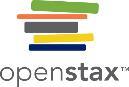 Figure 3.9
In this 1670 painting by an unknown artist, slaves work in tobacco-drying sheds.
This OpenStax ancillary resource is © Rice University under a CC-BY 4.0 International license; it may be reproduced or modified but must be attributed to OpenStax, Rice University and any changes must be noted. Any images credited to other sources are similarly available for reproduction, but must be attributed to their sources.
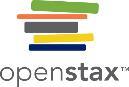 Figure 3.10
This 1616 engraving by Simon van de Passe, completed when Pocahontas and John Rolfe were presented at court in England, is the only known contemporary image of Pocahontas. Note her European garb and pose. What message did the painter likely intend to convey with this portrait of Pocahontas, the daughter of a powerful Indian chief?
This OpenStax ancillary resource is © Rice University under a CC-BY 4.0 International license; it may be reproduced or modified but must be attributed to OpenStax, Rice University and any changes must be noted. Any images credited to other sources are similarly available for reproduction, but must be attributed to their sources.
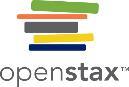 Figure 3.11
The original Mayflower Compact is no longer extant; only copies, such as this ca.1645 transcription by William Bradford, remain.
This OpenStax ancillary resource is © Rice University under a CC-BY 4.0 International license; it may be reproduced or modified but must be attributed to OpenStax, Rice University and any changes must be noted. Any images credited to other sources are similarly available for reproduction, but must be attributed to their sources.
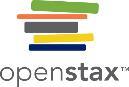 Figure 3.12
In the 1629 seal of the Massachusetts Bay Colony (a), an Indian is shown asking colonists to “Come over and help us.” This seal indicates the religious ambitions of John Winthrop (b), the colony’s first governor, for his “city upon a hill.”
This OpenStax ancillary resource is © Rice University under a CC-BY 4.0 International license; it may be reproduced or modified but must be attributed to OpenStax, Rice University and any changes must be noted. Any images credited to other sources are similarly available for reproduction, but must be attributed to their sources.
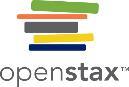 Figure 3.13
This map indicates the domains of New England’s native inhabitants in 1670, a few years before King Philip’s War.
This OpenStax ancillary resource is © Rice University under a CC-BY 4.0 International license; it may be reproduced or modified but must be attributed to OpenStax, Rice University and any changes must be noted. Any images credited to other sources are similarly available for reproduction, but must be attributed to their sources.
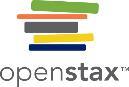 Figure 3.14
Puritan woman Mary Rowlandson wrote her captivity narrative, the front cover of which is shown here (a), after her imprisonment during King Philip’s War. In her narrative, she tells of her treatment by the Indians holding her as well as of her meetings with the Wampanoag leader Metacom (b), shown in a contemporary portrait.
This OpenStax ancillary resource is © Rice University under a CC-BY 4.0 International license; it may be reproduced or modified but must be attributed to OpenStax, Rice University and any changes must be noted. Any images credited to other sources are similarly available for reproduction, but must be attributed to their sources.
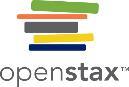 Figure 3.15
In this 1681 portrait, the Niantic-Narragansett chief Ninigret wears a combination of European and Indian goods. Which elements of each culture are evident in this portrait?
This OpenStax ancillary resource is © Rice University under a CC-BY 4.0 International license; it may be reproduced or modified but must be attributed to OpenStax, Rice University and any changes must be noted. Any images credited to other sources are similarly available for reproduction, but must be attributed to their sources.
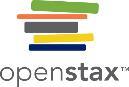 Figure 3.16
Adriaen van Ostade, a Dutch artist, painted An Apothecary Smoking in an Interior in 1646. The large European market for American tobacco strongly influenced the development of some of the American colonies.
This OpenStax ancillary resource is © Rice University under a CC-BY 4.0 International license; it may be reproduced or modified but must be attributed to OpenStax, Rice University and any changes must be noted. Any images credited to other sources are similarly available for reproduction, but must be attributed to their sources.
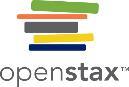 Figure 3.17
English naturalist Sir Hans Sloane traveled to Jamaica and other Caribbean islands to catalog the flora of the new world.
This OpenStax ancillary resource is © Rice University under a CC-BY 4.0 International license; it may be reproduced or modified but must be attributed to OpenStax, Rice University and any changes must be noted. Any images credited to other sources are similarly available for reproduction, but must be attributed to their sources.